Hurokreaktorok
Készítette:  Amairi Viktor
                 Füzék Károly                                                                           



2014.04.08.
Az előadás vázlata
Gáz-folyadék reaktorok
Air-lift és jet reaktorok
Definíció
Felépítés
Történet
Tulajdonságok
Alkalmazás
Osztályozás
Levegőelosztók
Fúvókák
Áramlás
Szubsztrátadagolás
Anyagátadás és hold-up
Keveredés és folyadékcirkuláció
Hőtranszport
Gáz-folyadék reaktorok
Olyan reaktorok, melyekben gáz-, és folyadékfázis különíthető el.
Osztályozásuk (Schrügerl):
Geometria alapján
tank reaktorok (H/D < 3)
kolonnák (H/D > 3)
 Energiabevitel módja szerint
Külső pumpával mozgatott folyadékkal (pl.: jet reaktorok)
Belső mechanikus eszközökkel (pl.: keverős reaktorok)
Komprimált gázzal (pl.: buborékkolonna)
Gáz-folyadék reaktorok
Keverős reaktorok
Energiabevitel mechanikusan és komprimált gázzal
Lécirkulációs reaktorok (hurokreaktorok)
Energiabevitel folyadékszivattyúval és/vagy komprimált gázzal
Gáz-folyadék reaktorok
Lécirkulációs reaktorok
Belső vagy külső lécirkuláció
Lémozgatás
Pneumatikusan
Mechanikusan
Levegőbevitel
Statikus levegőelosztóval: air-lift
Dinamikus levegőelosztóval: jet
Gáz-folyadék reaktorok
Pneumatikus (gáz hajtotta) reaktorok
Szabad buborékáramlás: ha levegőztetés egymástól távol (szennyvíztisztításnál használatos)








Buborékáramlás nem akadálytalan:
belső alkatrész nélküli
perforált tányérokkal
statikus keverőelemekkel
áramlás irányítva (belső vagy külső hurok): air-lift és jet reaktorok
buborékkolonnák:
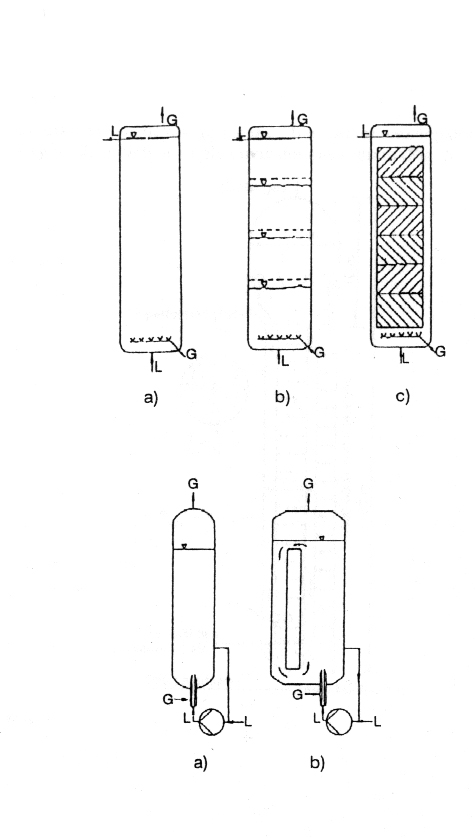 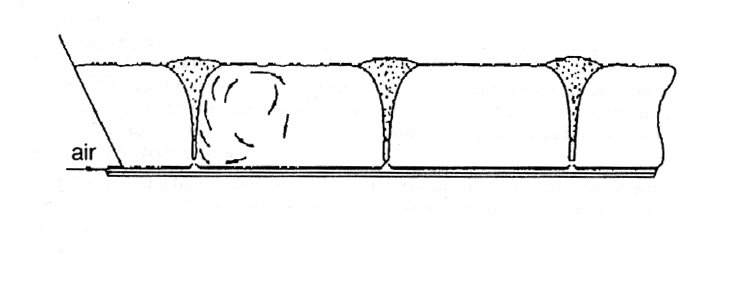 hurokreaktorok:
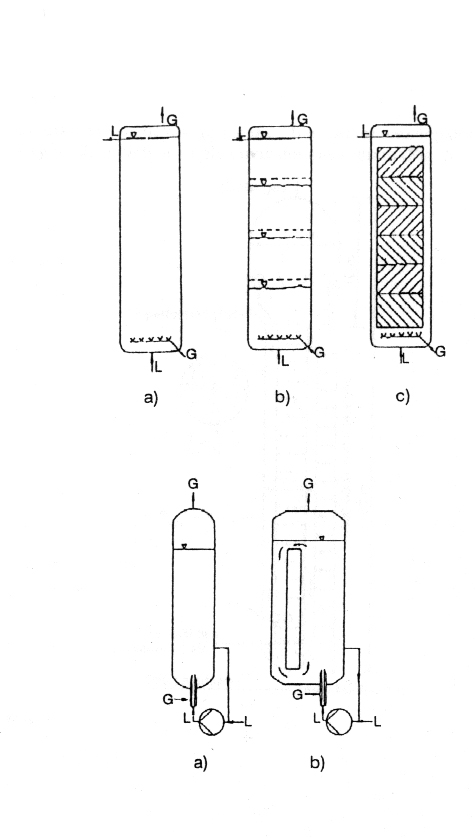 Air-lift reaktorok
Az air-lift reaktorok pneumatikus hurokreaktorok.
Statikus levegőelosztó
Felépítés:
Gázbevezetés csak az egyik zónába történik. A gáz hold-up a két zónában két különböző fluidum sűrűséget fog eredményezni (a levegőztetett zónában kisebb).  A  kisebb sűrűségű zónában a fluidum felfelé áramlik, míg a nagyobb sűrűségűben lefele.  A sűrűségek nem egyenlítődnek ki, mert a buborékok a fermentlé felszínén szétpattannak. Így egy állandó folyadékcirkuláció alakul ki a hurokban.
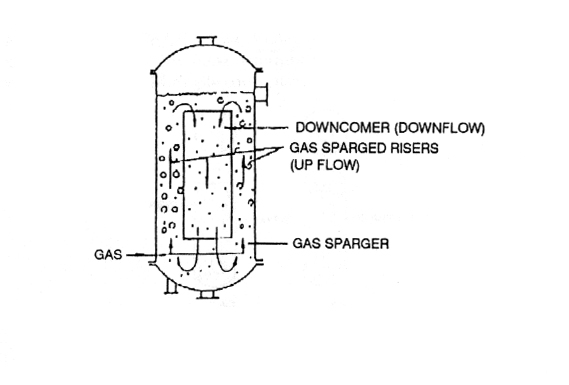 ρf<ρl
Története
1940-es évek: első modern ipari fermentációs eljárás: penicillingyártás kevert tank reaktorral
1955: Le Francois: első air-lift reaktor szabadalmaztatása
1970-es évek: SCP fermentációs technológiák air-lift reaktorokban: nagyobb reaktorok, nagyobb oxigénigény
Tulajdonságok
Egyszerűbb és olcsóbb konstrukció
Nincsenek folyadékba merülő forgó alkatrészek (csapágyak, tengelytömítések elhagyása) sterilitás
Nagy reaktorméret lehetséges
Hűtési igény 20-25%-kal kisebb
Kisebb nyírás
Nagyobb OTR
Alkalmazás
Bármely gáz-folyadék, gáz-szuszpenzió fázisérintkezésen alapuló művelethez.
Gyakorlati alkalmazhatóság akkor, ha a kívánt anyag- és hőátadás elérhető elfogadható beruházási és működési költségek mellett.
Kis viszkozitású, elsősorban newtoni fermentlevek kezelése
 Főleg egysejtű mikrobák tömegtenyésztése
Osztályozás
Belső cirkulációjú (internal loop) reaktorok: a reaktor belső terét egy terelőelem felszálló és leszálló részre osztja.
Osztott henger alakú (a)
Koncentrikus csövekből álló
2 koncentrikus cső (b)
Több koncentrikus cső: jobb keveredés (c)
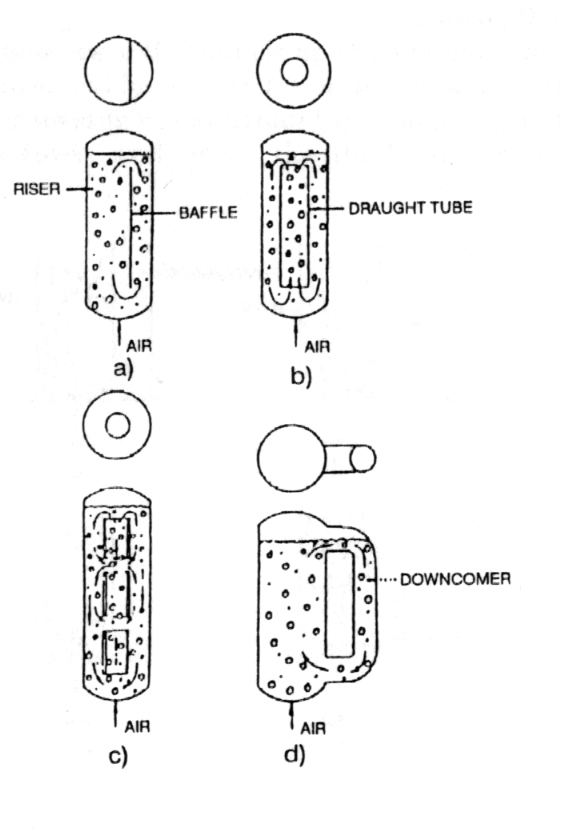 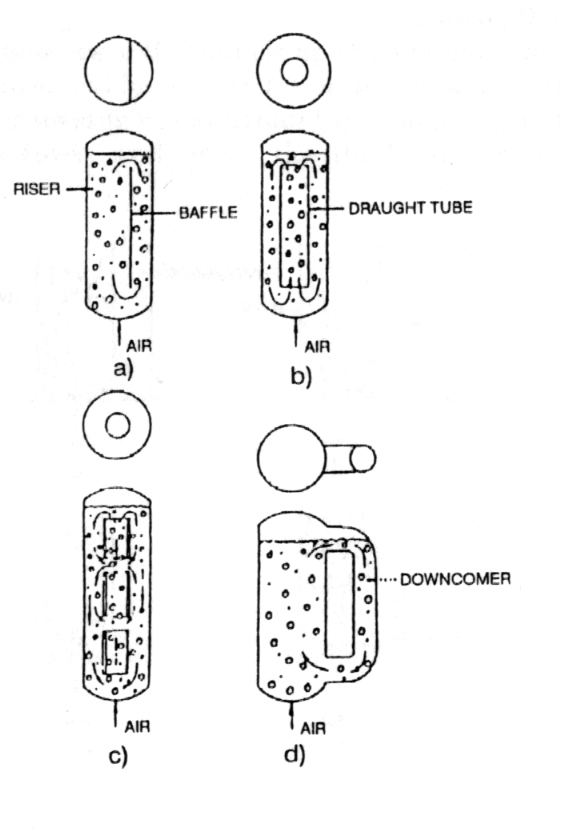 Osztályozás
Belső cirkulációjú Pressure Cycle Reactor (PCR)
2300 m3
55 m fermentlé
Kedvező áramlási viszonyok
5-6 bar hidrosztatikai nyomás
Jó oxigénátadás (szitatányérok)
Oxigénbevitel energiaigénye is kedvező
70000 t/év SCP metanolon
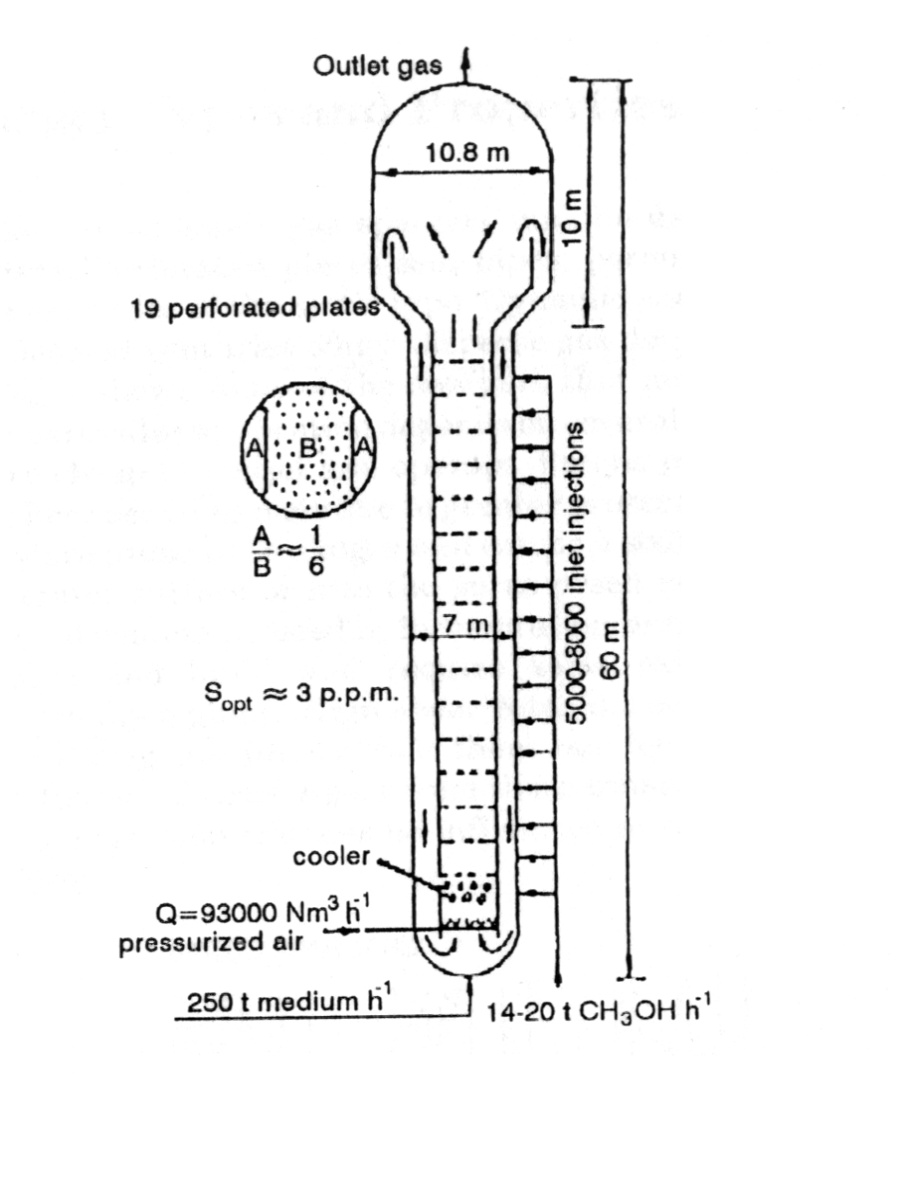 Osztályozás
Deep Shaft PCR
Biológiai szennyvíztisztítás céljára
H = 136 m; D = 0,5 m
Földbe ásva
Levegő nagy része a lefelé áramló ágba (nincs anaerob tér)
Jó oxigénátadás
50000 lakosú város kommunális szennyvíze tisztítható
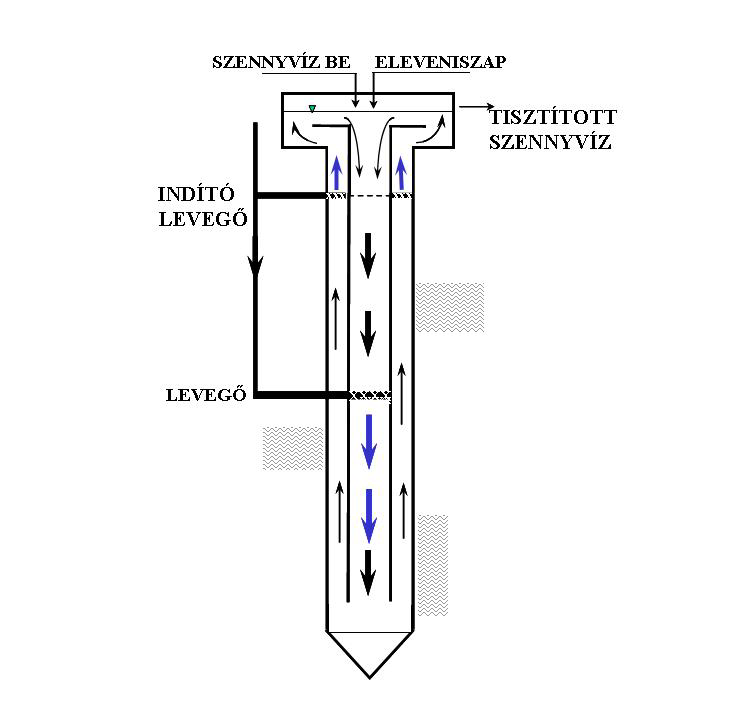 Osztályozás
Külső cirkulációjú (external loop) reaktorok: a felszálló és a leszálló ág két különálló csőben, amelyek vízszintes szakaszokkal kapcsolódnak a reaktor aljához és tetejéhez:
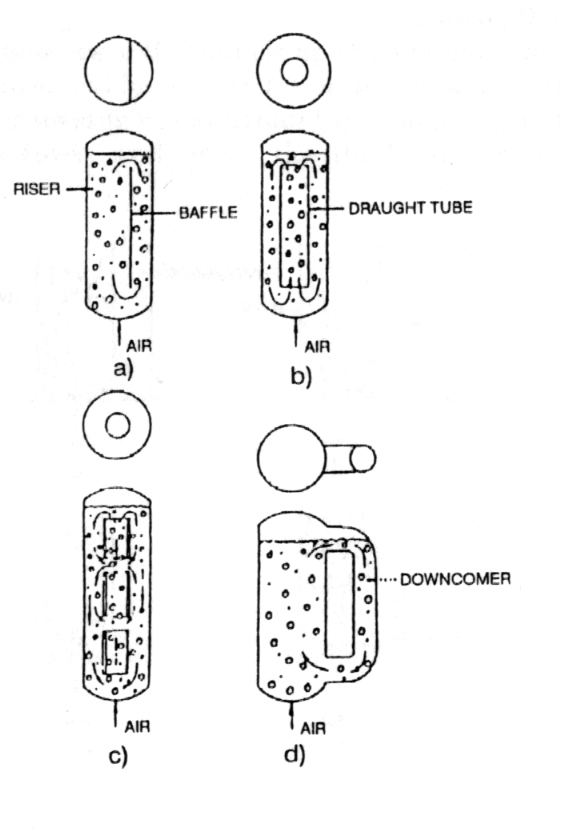 Osztályozás
Külső cirkulációjú Pressure Cycle Reactor (PCR)
Nagyobb OTR, mint a belső cirkulációjúban
Intenzív cirkuláció miatt
Tápanyag-adagolás a készülék alján, ahol a legnagyobb az oxigénabszorbció
1000 t/év SCP metanolon
Osztályozás
Vogelbusch IZ
Mechanikus lémozgatású, merülősugaras jet reaktor
Dinamikus levegőelosztó
Szivattyúba szeparátor, a fermentlé gáztartalmának csökkentésére
Fúvókánál levegő hozzávezetés vagy önfelszívás
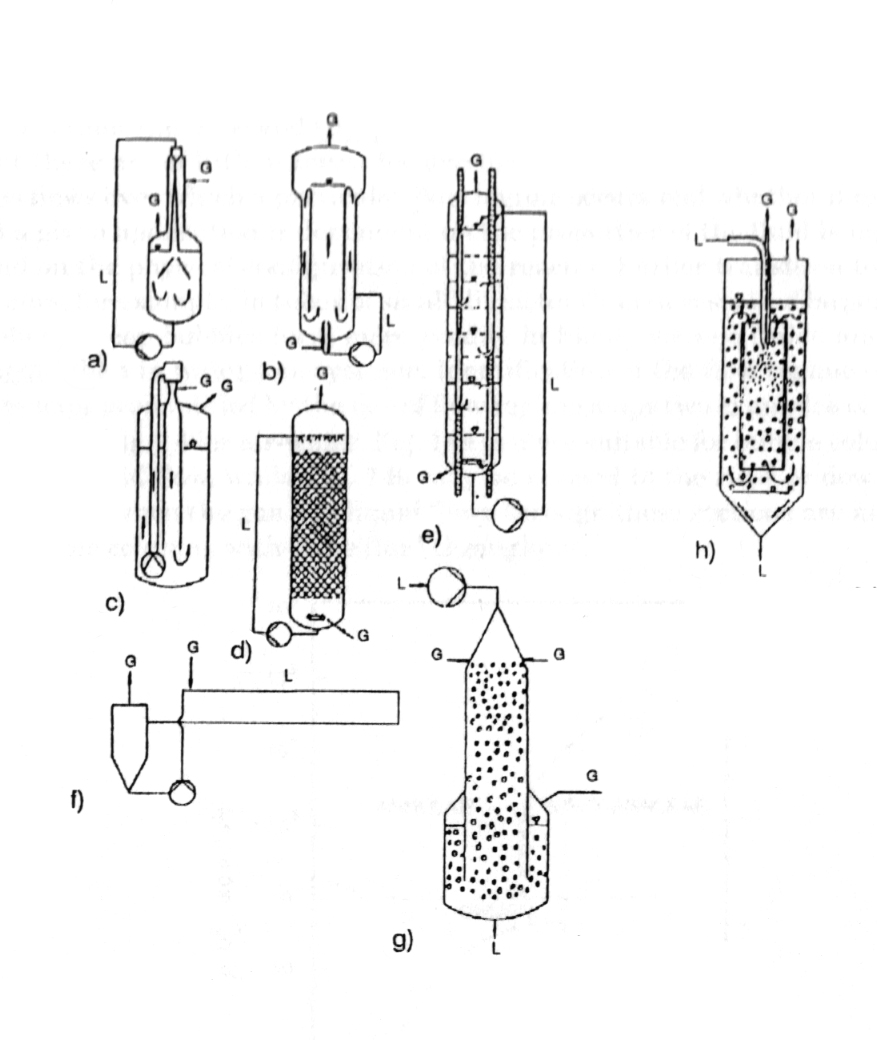 Levegőelosztók (Spargers)
Feladatuk: levegő beinjektálása a reaktorba
Hold-up az anyagátadás elsődleges meghatározója
Kétféle típusa van:
Statikus levegőelosztók
Dinamikus levegőelosztók
Levegőelosztók (Spargers)
Statikus levegőelosztók
A komprimált levegőt kisméretű lyukakon vezetik át
A levegő nyomásesése:
E reaktortípusoknál az egységnyi térfogatba bevitt energiaértéknek van hatása a jó oxigénátadásra.



Kis gázsebességeknél használják (vg < 0,05 m/s), ilyenkor n = 0,7-1,2
Levegőelosztók (Spargers)
Statikus levegőelosztók
Porózus tányér: drága, nagy nyomásesés, magas üzemeltetési költség, eltömődésre hajlamos
Perforált tányér/cső: alacsony beruházási és üzemi költség
Egyszerű fúvóka
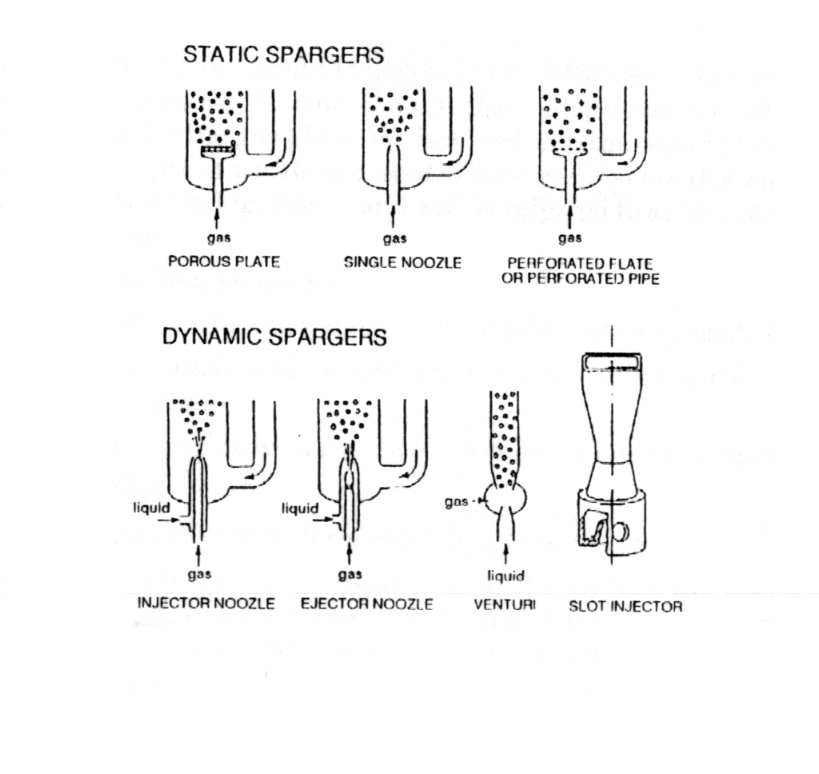 Levegőelosztók (Spargers)
Dinamikus levegőelosztók
Többletenergia-bevitel is történik (folyadék energiája) 
Elsősorban a folyadék kinetikus energiája határozza meg a gázeloszlást és az anyagátadást
Az előző egyenlethez hozzájön:



Nagy gázsebességeknél, jet hurokreaktorokban
Habzó turbulens buborékmozgás, n = 0,5-0,7
Szövettenyésztésnél, nyírásérzékeny mikrobák használata esetén nem alkalmazható, mert a külső folyadékpumpában nagy a nyíróerő
Levegőelosztók (Spargers)
Dinamikus levegőelosztók
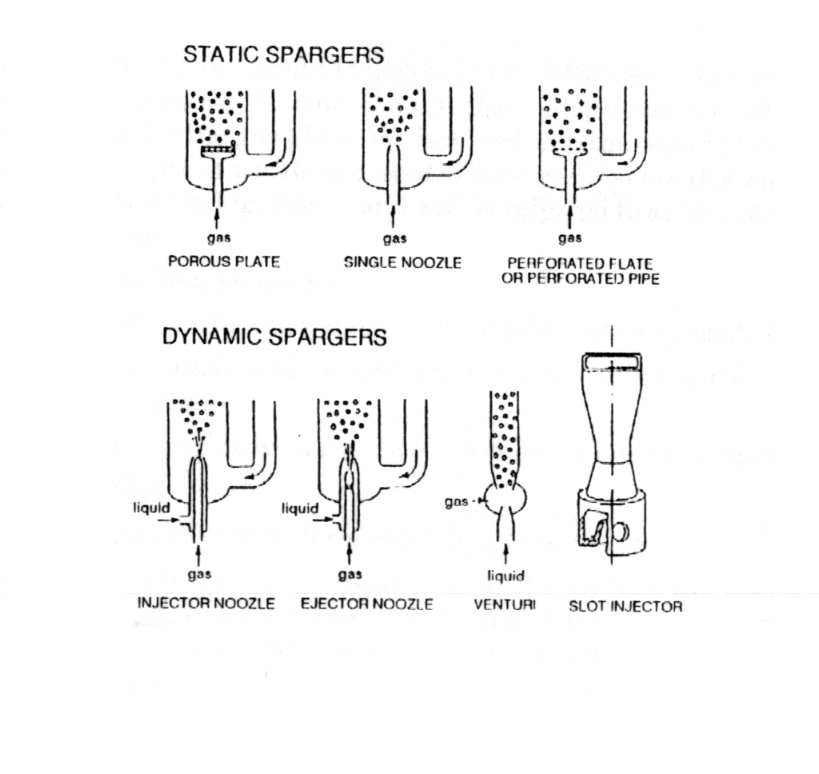 Levegőelosztók (Spargers)
Elhelyezésük és áramlási kép
A felszálló ág alján (a, b)
Kis méretű reaktoroknál
Magas air-lift reaktoroknál
A felszálló ágban (c, d)
A gáz diszperziója tökéletesebb
A leszálló ágban
Speciális megoldás (pl.: deep air-lift reaktoroknál)
A gázbevezetőre eső hidrosztatikai nyomás kisebb
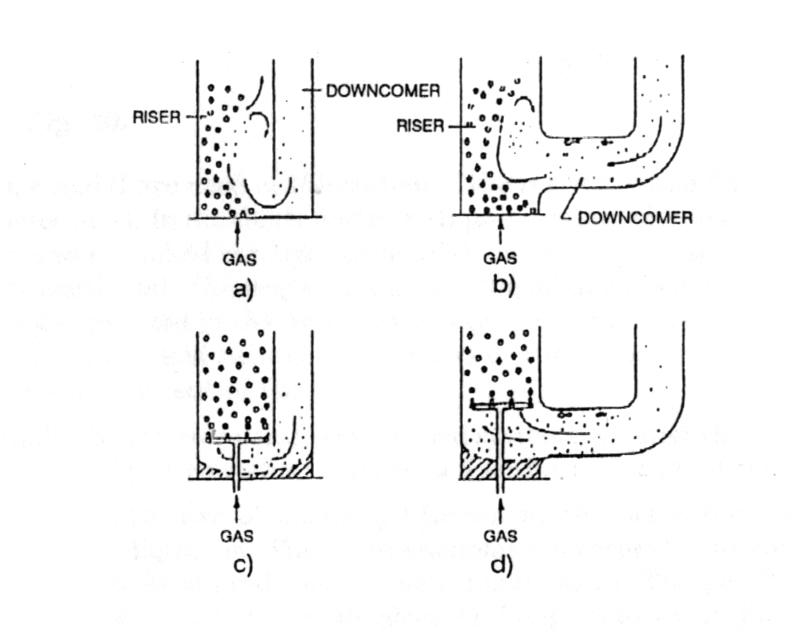 Fúvókák
Feladatuk: fázisok diszpergálása és homogenizálása. A gázt a nagy sebességű folyadéksugár diszpergálja.
Típusai
Egyszerű kétfázisú fúvóka (a)
Elhelyezése a reaktor fenekén történik
Kétfázisú fúvóka momentumkiegyenlítő csővel (b)
Hagyományos üzemmód:  a reaktor alján
Kétfázisú fúvóka keverőkamrával (c)
Radiális áramlású fúvóka (d)
Vertikális áramlású fúvóka (e)
Merülősugaras fúvóka (f)
Fúvókák
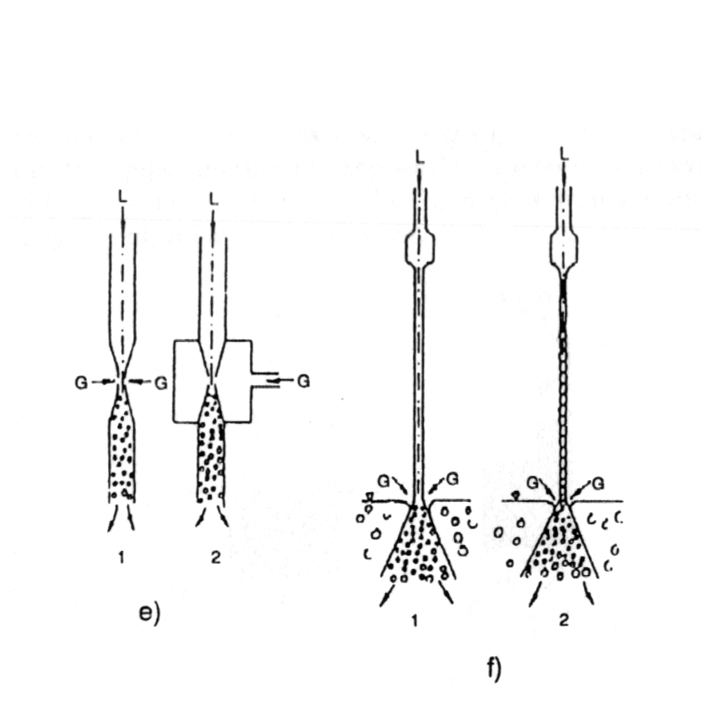 Áramlás
Az áramlási kép kialakulása a reaktor geometriájától, a fermentlé tulajdonságaitól és a gáz áramlási sebességétől függ.
Különböző áramlási tartományok alakulhatnak ki
Zavartalan/akadálytalan buborékáramlás (a)
Átmeneti tartomány (b)
Kavargó turbulens áramlás (c)
Lökésszerű áramlás (d)
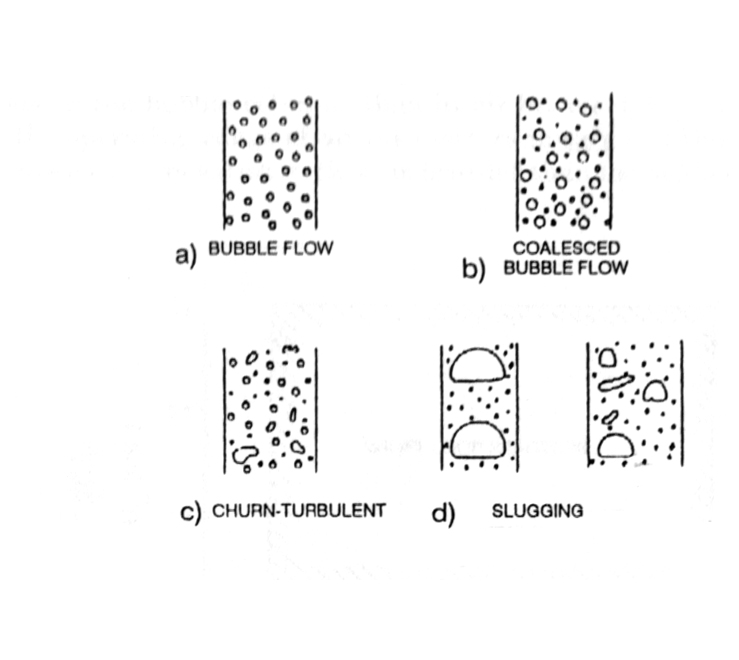 Áramlás
Az áramlási térképek alapján beazonosítható, hogy a reaktor milyen tartományban üzemel.
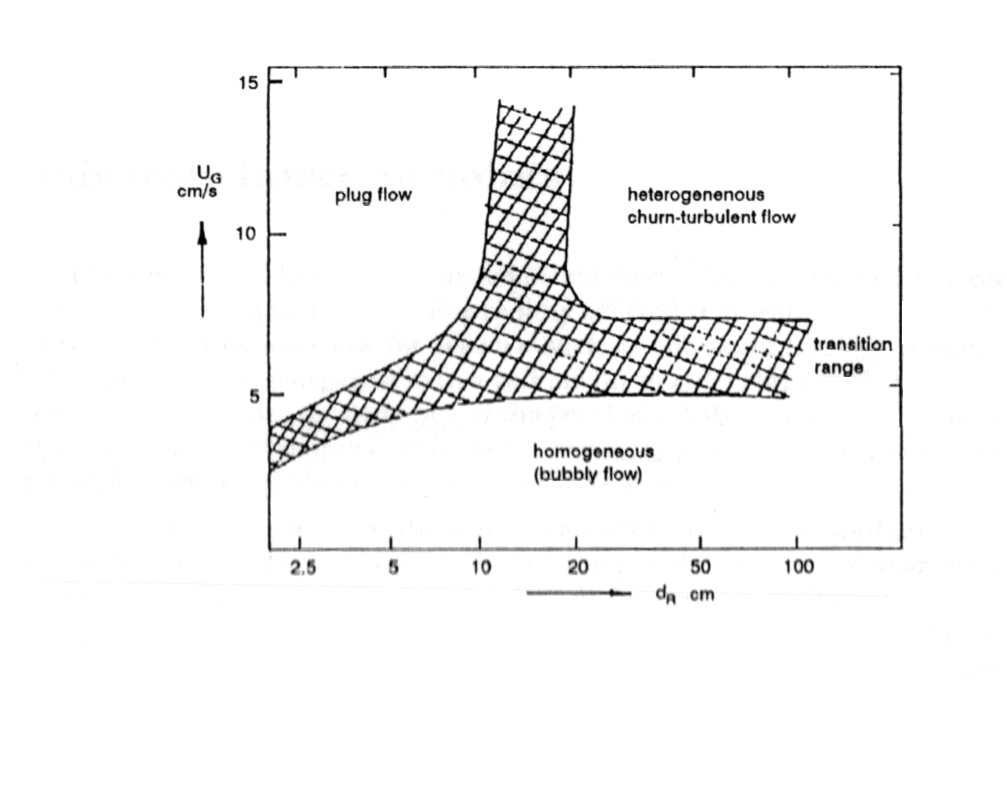 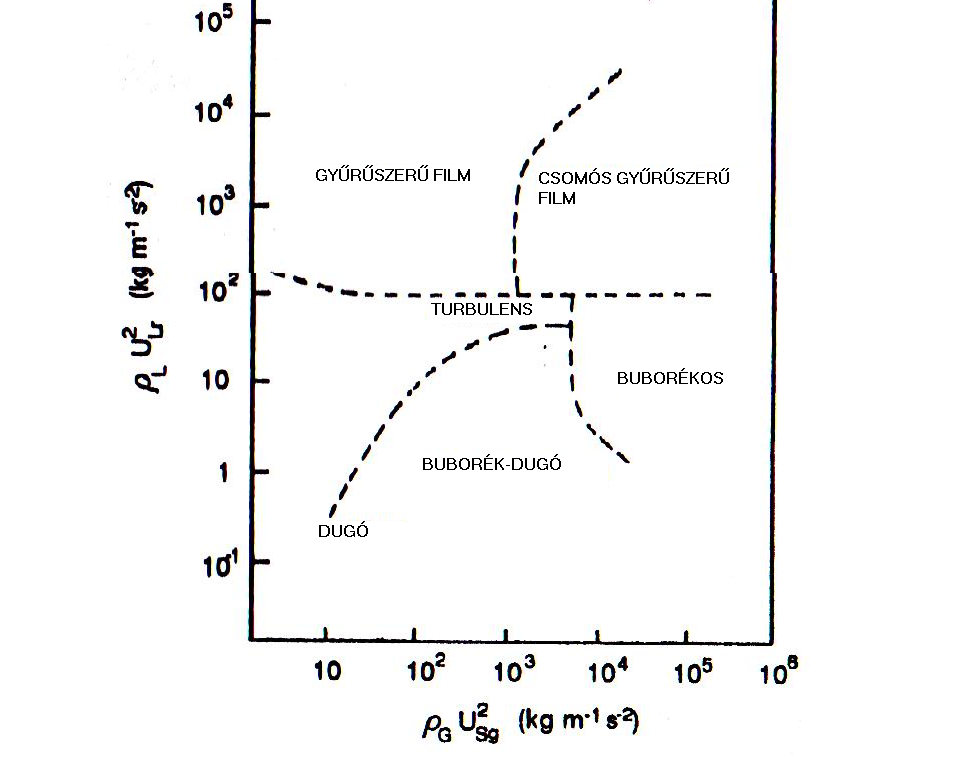 Áramlás
Az air-lift reaktorok és a buborékkolonnák hidrodinamikai viselkedése nagyon eltérő.
Buborékkolonnáknál a folyadékáramlás független a gáz áramlásától, az air-lift reaktoroknál nem (nagyobb gázsebesség  nagyobb sűrűségkülönbség  nagyobb hajtóerő)
Buborékkolonnáknál nagy lineáris folyadéksebességek nem érhetők el külső recirkuláció nélkül
Air-lift reaktoroknál lökésszerű áramlás magasabb sebességeknél következik be.
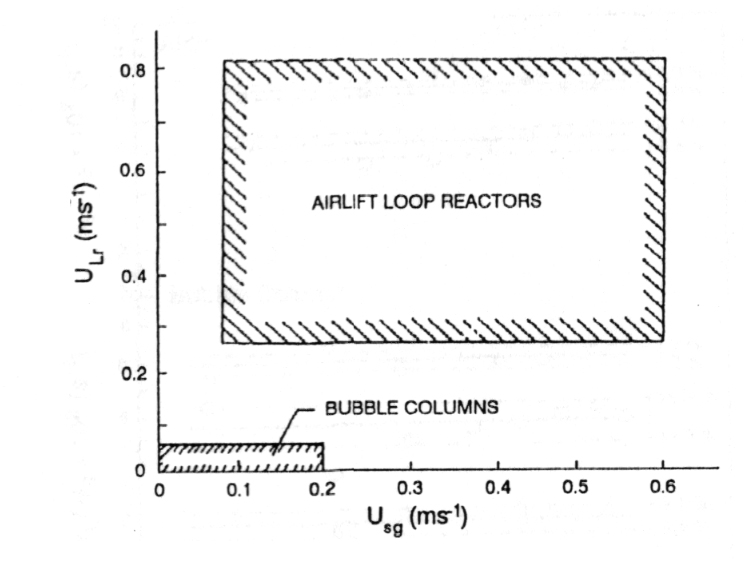 Anyagátadás és hold-up
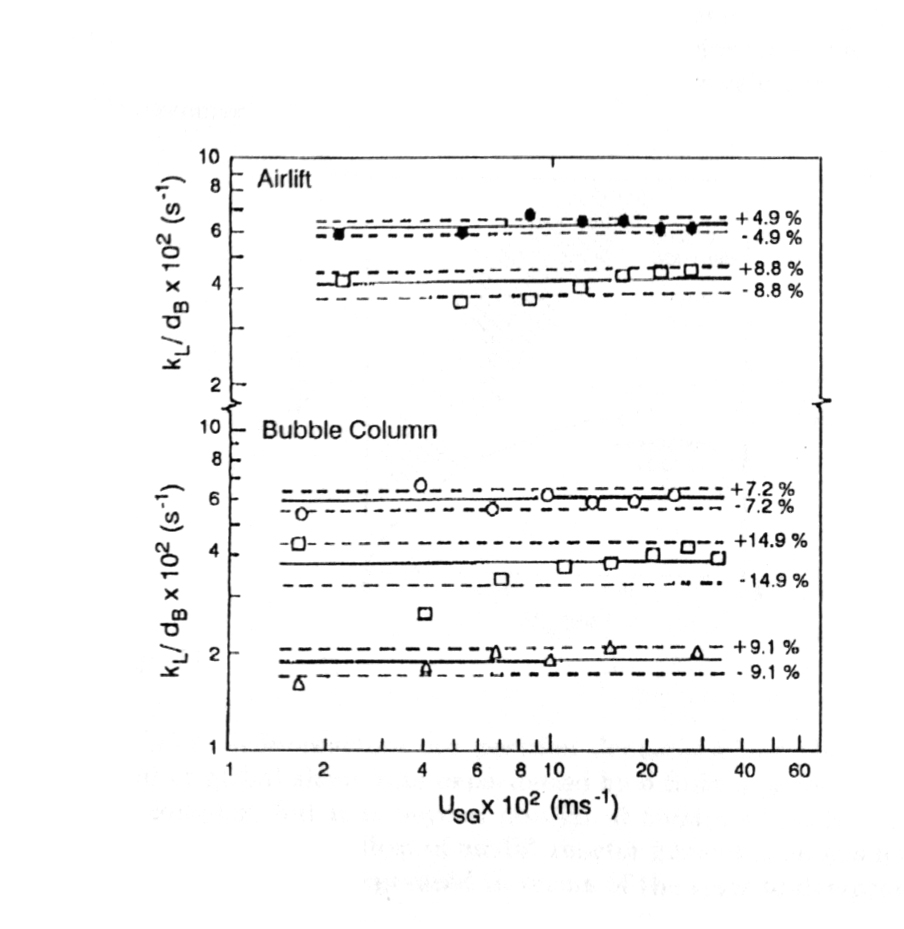 Anyagátadás és hold-up
A KL/db arány állandó
Adott térfogatra
Adott áramlási tartományon belül
Alkalmazott készülék típusától függetlenül
Széles gázsebesség-tartományban
KL értékét jelentősen befolyásolja a szárazanyagtartalom:




A felszálló és leszálló ágban a gáz hold-upban különbség van
Külső cirkulációnál
Belső cirkulációnál
Anyagátadás és hold-up
Keveredés és folyadékcirkuláció
Fontos szerepet játszik
A keveredés jellemezhető
A keveredési idővel
A folyadékdiszperziós koefficienssel
Teljes reaktorra
Reaktor egyes régióira
A folyadékcirkuláció sebességével
Az első két tényező a pH szabályozásban fontos.  A folyadékcirkuláció sebessége a nyírást és anyagátadást befolyásolja.



α függ a reaktor geometriájától és a folyadék tulajdonságaitól
β függ a reaktor geometriájájtól és a áramlási tartománytól
Keveredés és folyadékcirkuláció
Keveredés jelenségének tanulmányozása
Egységugrászavarás (betáplált anyag + nyomjelző)
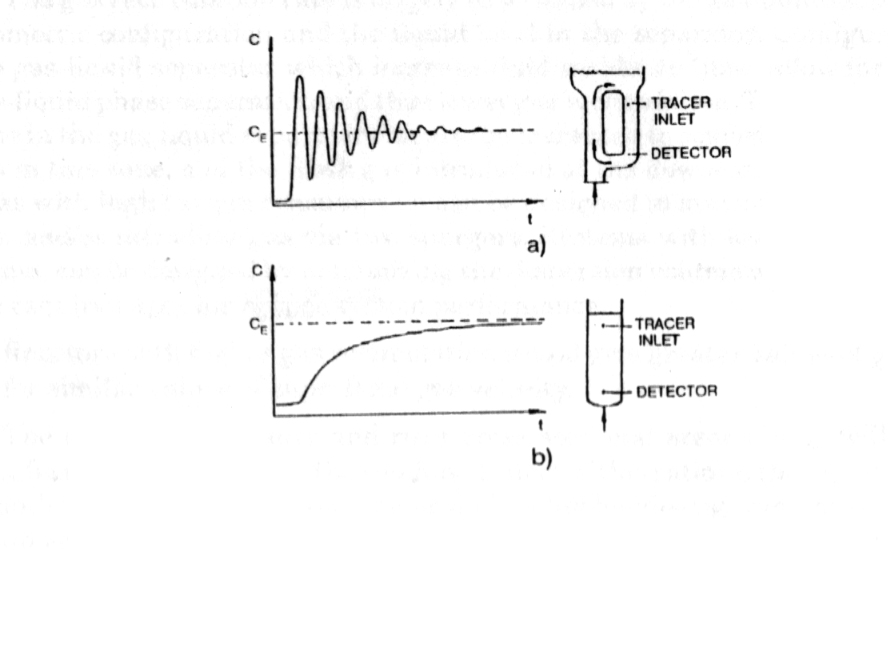 Keveredés és folyadékcirkuláció
A keveredés a reaktor régióiban különböző mértékű
Külső cirkulációnál a felső régió a legjobban kevert, leszálló ág kevésbé kevert
Belső cirkulációnál
hH<0,5 m       hH növelésével a teljes reaktorra nézve javul a keveredés
hH=0,5 m       optimális
hH>0,5 m       a felső régióban a keveredés jó, a felszálló és leszálló ágban jelentősen romlik
Belső elemek szerepe
Tartózkodási idő nő
Anyagátadás, hold-up, keveredés fokozódik
Teljesítmény javul
Függőleges tagolásukkal a kevedés javítható
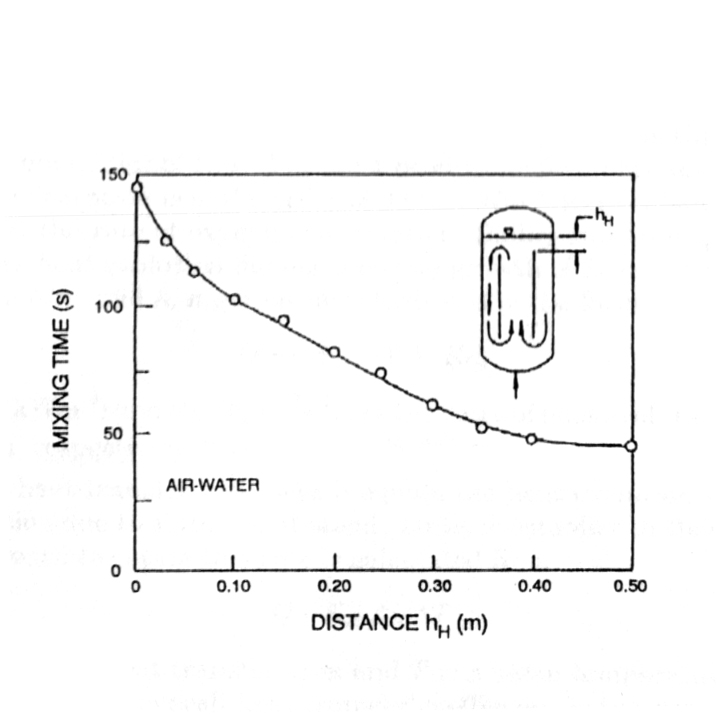 Hőtranszport
Olyan fermentációknál érdemes figyelni, mely nagymértékben használ fel redukált szénforrásokat (metanol), ami során nagy mennyiségű hő keletkezik.
A hőfejlődés erősen függ az O2 fogyasztás mértékétől: 


A hőátadás:
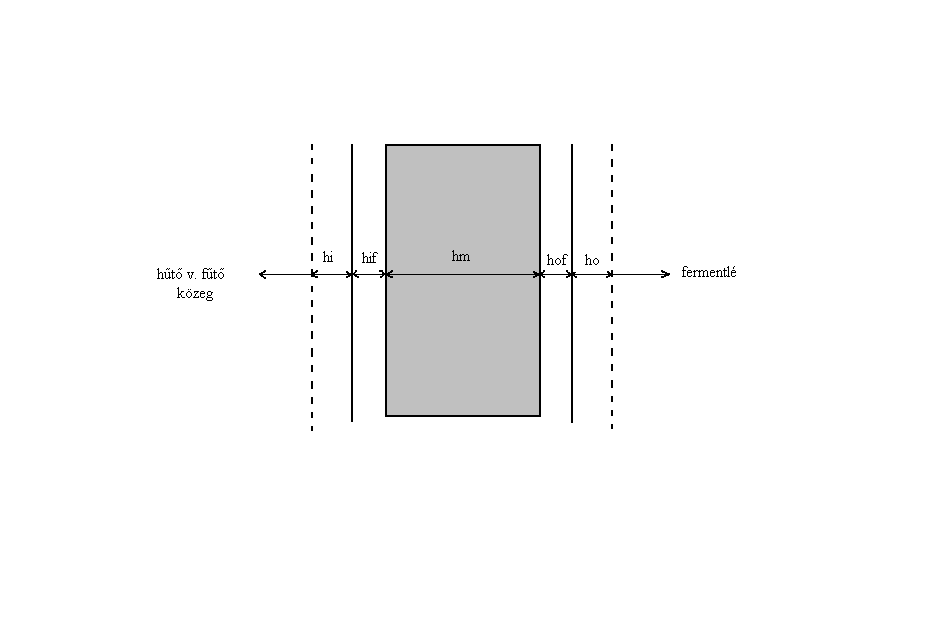 Köszönjük szépen a figyelmet!
Kérdések
Hurokreaktorok osztályozása
Hurokreaktorok előnyei a keverős reaktorokkal szemben
Air-lift reaktorok definíciója és működése
Levegőelosztók típusai, tulajdonságai és elhelyezése
Fúvókák feladata
Lehetséges áramlási képek
Mivel jellemezhető a keveredés?
Mikor érdemes különösen figyelni a hőtranszportra?